Figure 1. Grand-averaged non-dyslexic /ba/ (A) and /pa/ (B) AEPs from 63 electrodes. In the top panel, AEPs are shown ...
Cereb Cortex, Volume 15, Issue 10, October 2005, Pages 1524–1534, https://doi.org/10.1093/cercor/bhi031
The content of this slide may be subject to copyright: please see the slide notes for details.
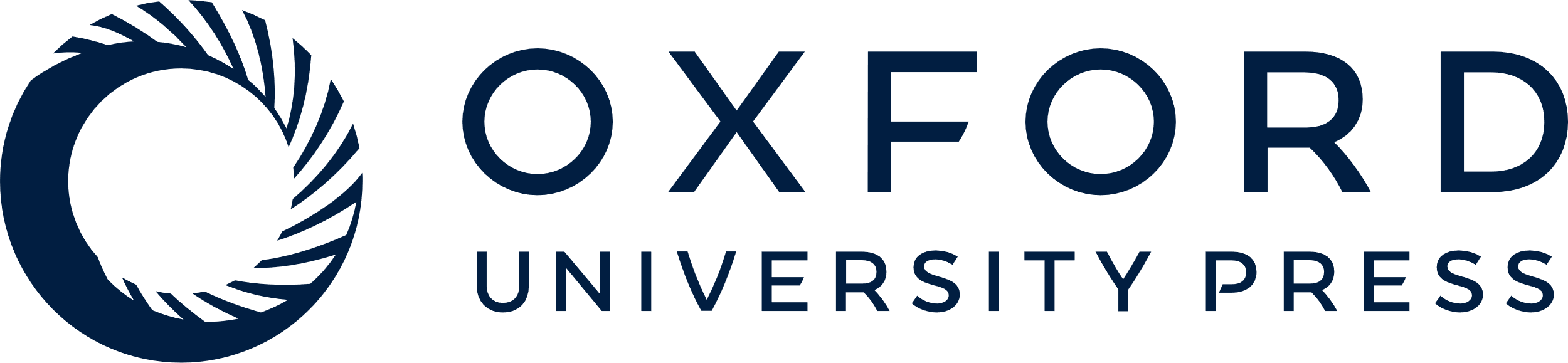 [Speaker Notes: Figure 1. Grand-averaged non-dyslexic /ba/ (A) and /pa/ (B) AEPs from 63 electrodes. In the top panel, AEPs are shown distributed over the scalp (negative polarity is up). In the bottom panel, the same AEPs are shown superimposed from all electrodes to faciliate component identification. /Ba/ and /pa/ AEPs are shown alongside corresponding /ba/ and /pa/ oscillograms to illustrate how non-dyslexic AEPs are determined by the temporal structure of these two VOT-differing speech stimuli. A supplementary voiced-CV-specific component peaking at ∼240 ms (asterisk) is observed uniquely for /ba/ and corresponds to the processing of the release burst which occurs long after the onset of voicing in the case of French voiced stop CVs.


Unless provided in the caption above, the following copyright applies to the content of this slide: © The Author 2005. Published by Oxford University Press. All rights reserved. For permissions, please e-mail: journals.permissions@oupjournals.org]